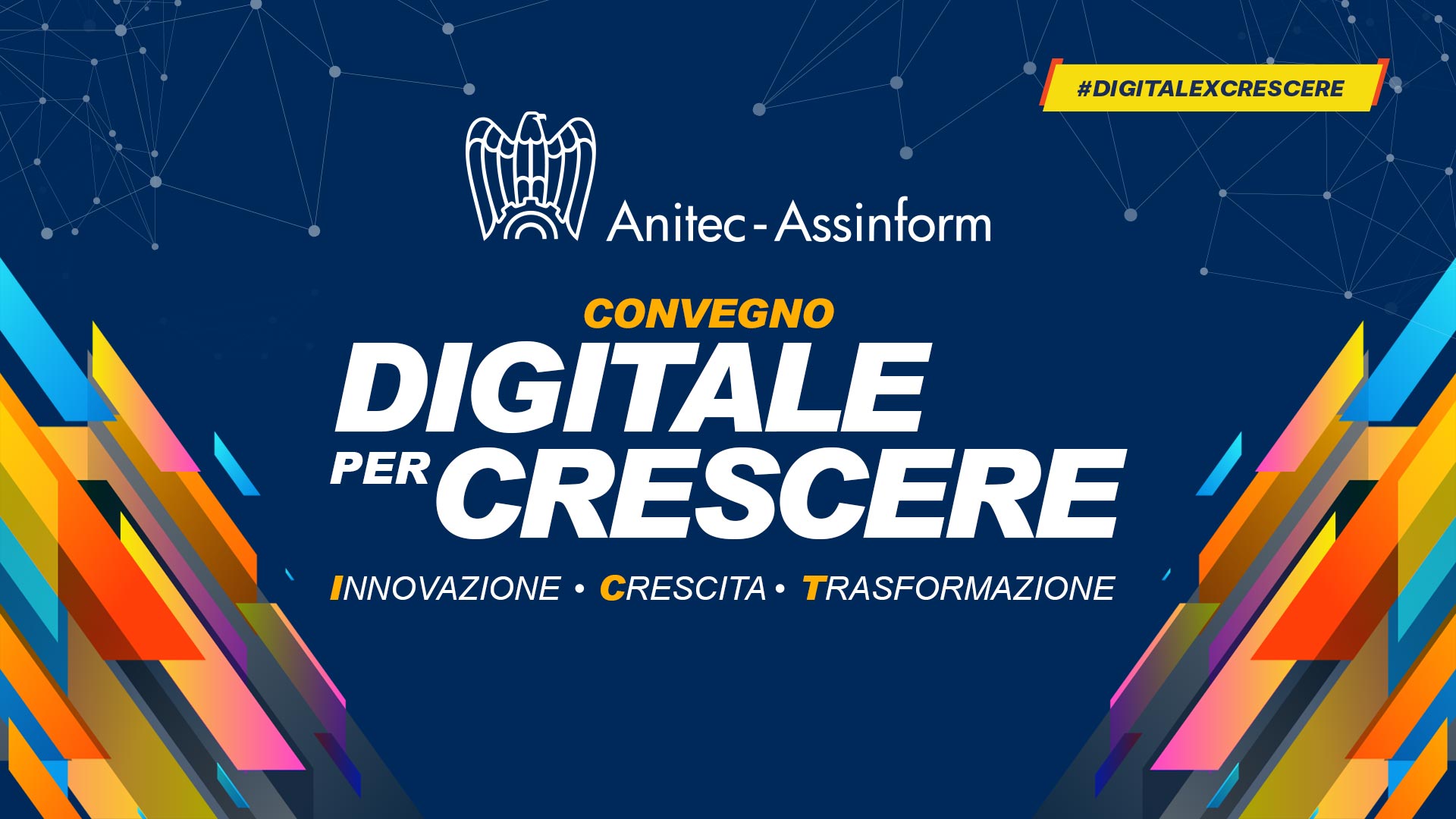 MILANO – 13 NOVEMBRE 2019
Il mercato digitale, 2018-2021
Crescita del mercato digitale e del PIL a confronto (2015-2019)
Crescite % anno su anno
Valori del Mercato Digitale in mld€
Fonte: Anitec-Assinform / NetConsulting cube, Marzo  2019
Il mercato digitale per segmento di utenza: i divari di crescita
Composizione % del Mercato Digitale, 2018per segmento di utenza
Crescita % 2018/2017 per segmento di utenza
Fonte: Anitec-Assinform / NetConsulting cube, Marzo  2019
I divari di crescita del mercato digitale nei settori economici
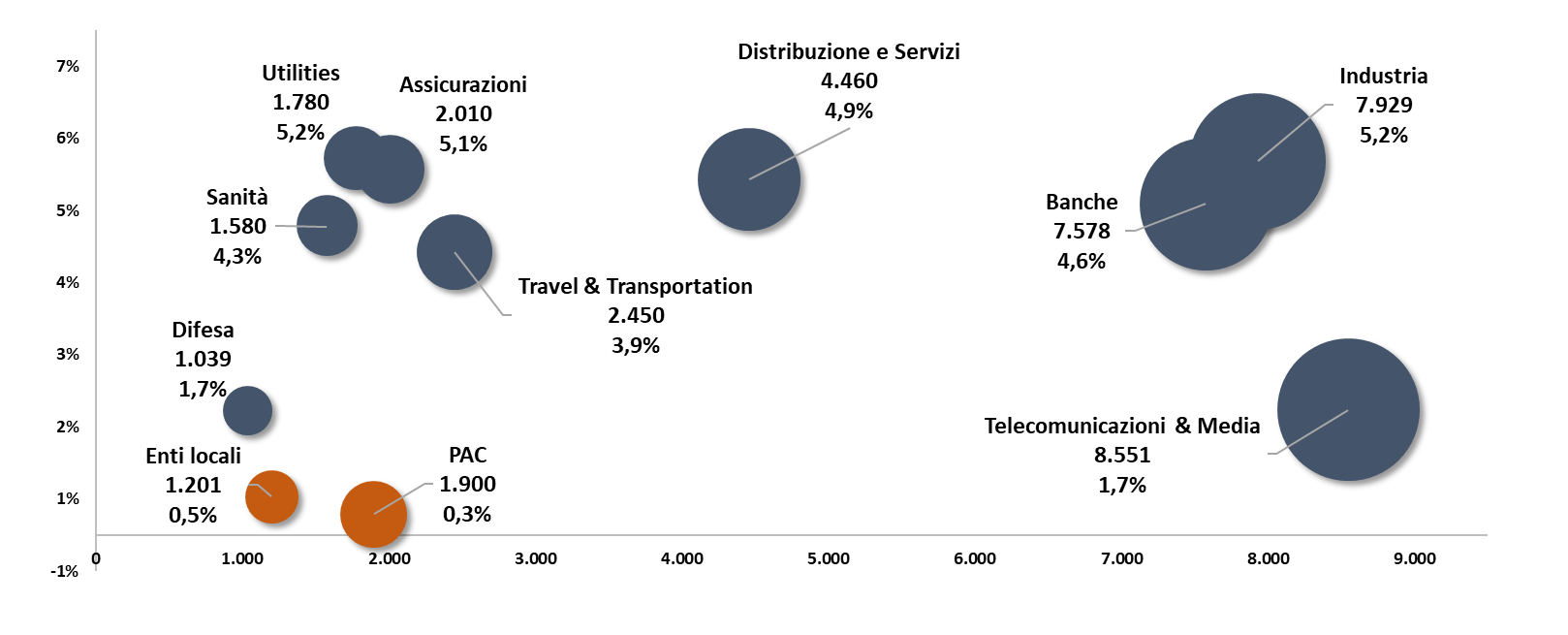 Crescita % 2018/2017
Valore di mercato, 2018 (mln€)
Fonte: Anitec-Assinform / NetConsulting cube, Marzo  2019
Il Mercato Digitale in Italia, 2018-2021 prev.
Valori in mln di Euro e in %
+2,5%
70.473
+7,5%
-2,3%
+5.7%
+6,5%
+1,6%
Fonte: Anitec-Assinform / NetConsulting cube, Marzo  2019
I digital enabler continueranno a crescere a ritmo sostenuto
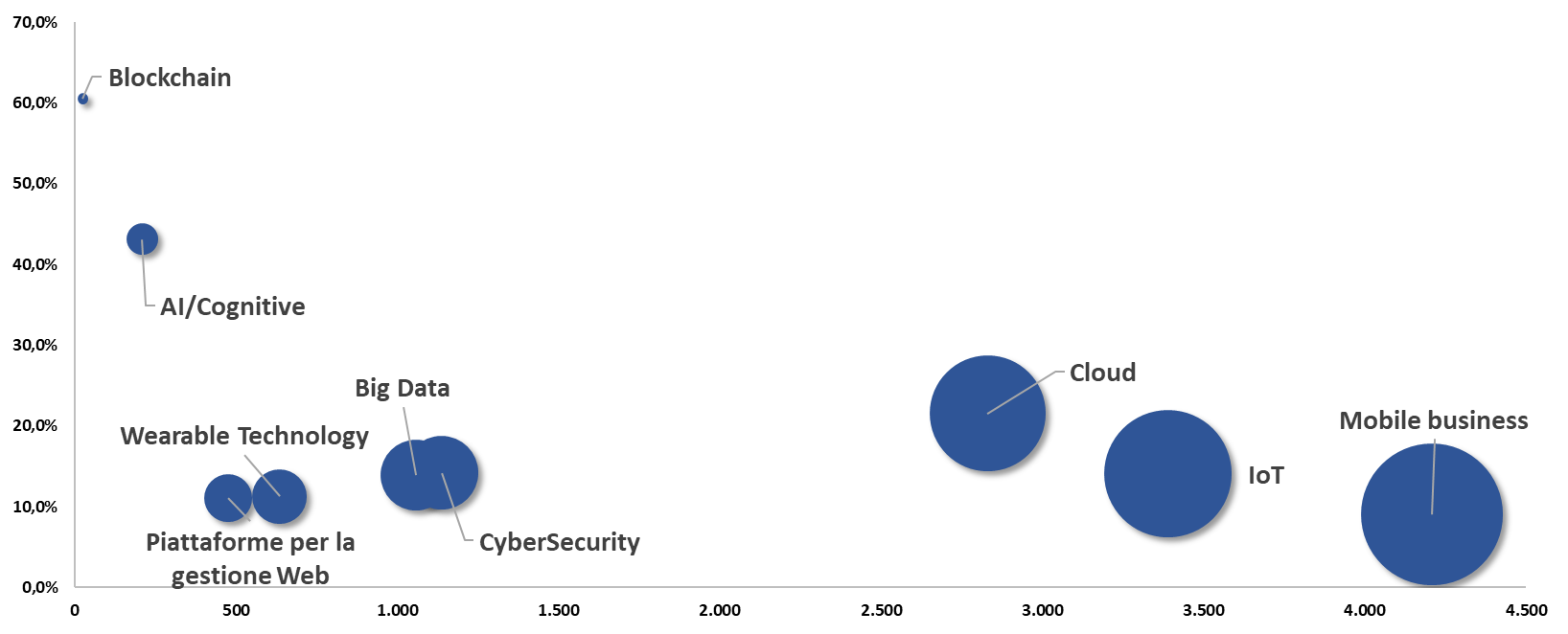 TCMA% 2021E/2019E
Valore in mln€, 2019E
Fonte: Anitec-Assinform / NetConsulting cube, Marzo  2019
La crescita dei principali Digital Enabler, 2019-2021 (prev.)
Valori in mln di Euro e in %
+13,7%
IoT
+14,5%
+20,8%
Cloud
+22,3%
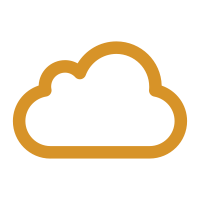 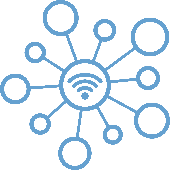 +14,2%
Industria 4.0
Cybersecurity
+15,4%
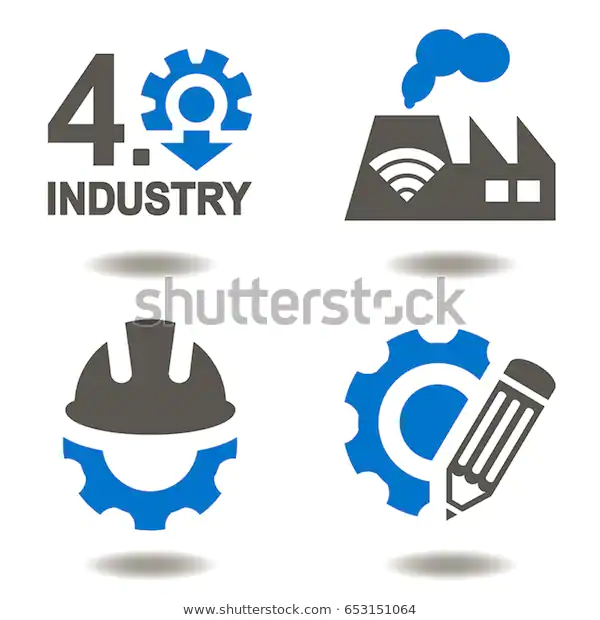 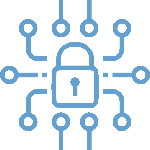 +14,5%
+13,9%
Fonte: Anitec-Assinform / NetConsulting cube, Marzo  2019
Il potere pervasivo della Artificial Intelligence
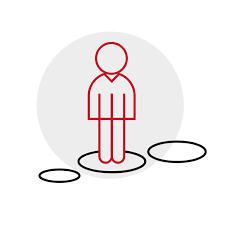 Predictive Customer Churn
Personalizzazione offerta
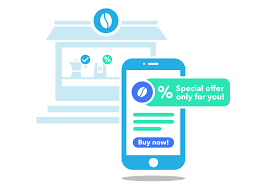 Customer / Prospect Analytics
Motori di recommendation
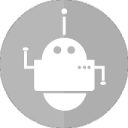 Next Best Offer
Contextual Marketing
Customer Acquisition / Onboarding
Efficientamento back office
Contextual Selling
Talent / Performance Management
MARKETING
Cross / Up selling
SALES / 
POST SALES
FUNZIONI CORPORATE
Advanced Analytics
Risk Management
Monetizzazione dati (esempio GIS)
FUNZIONI CORE
Cybersecurity
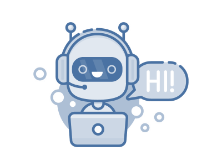 Customer Care
Compliance
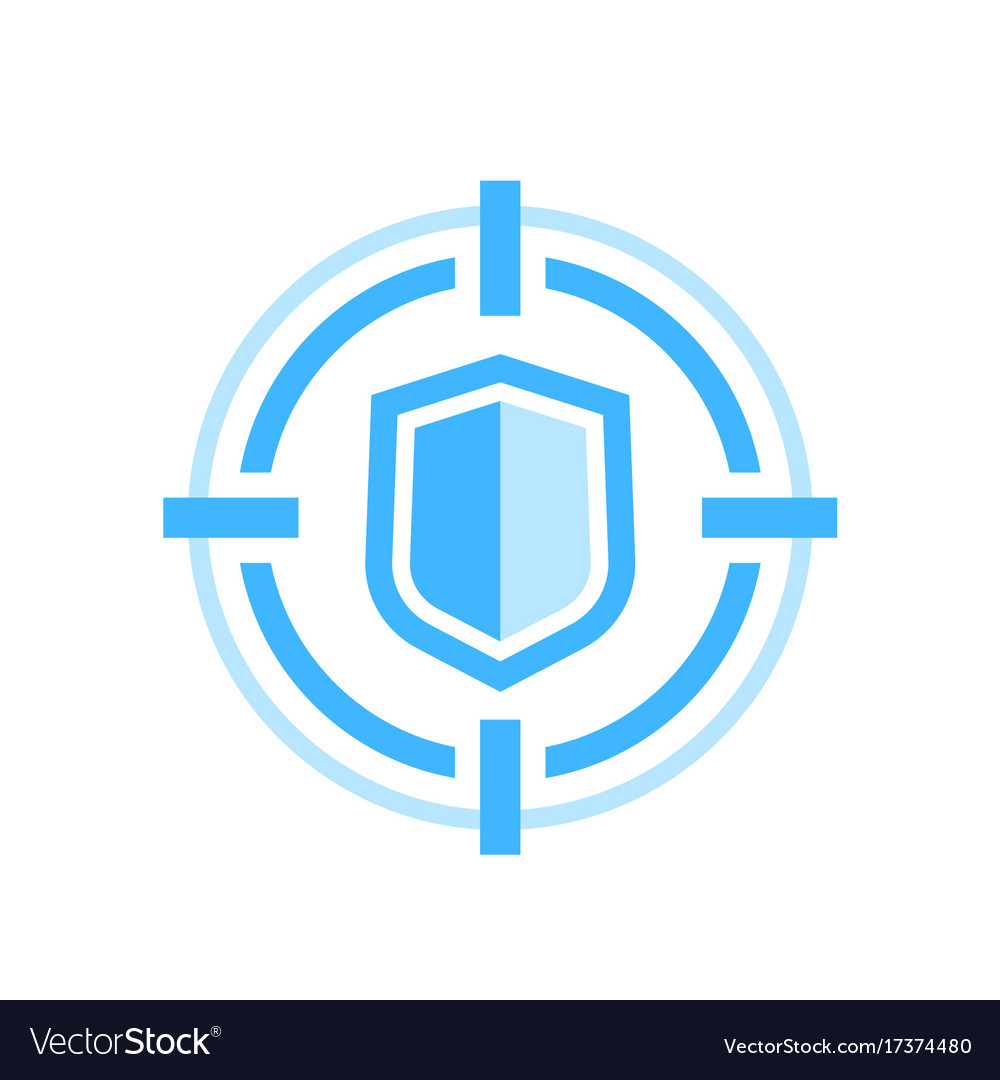 LOGISTICA / MAGAZZINO
R&D
PRODUZIONE
Rinnovamento portafoglio di offerta
Asset Management
Logistica 4.0
Predictive Maintenance
Warehouse Optimization
Network Management Optimization
Fonte: NetConsulting cube, 2019